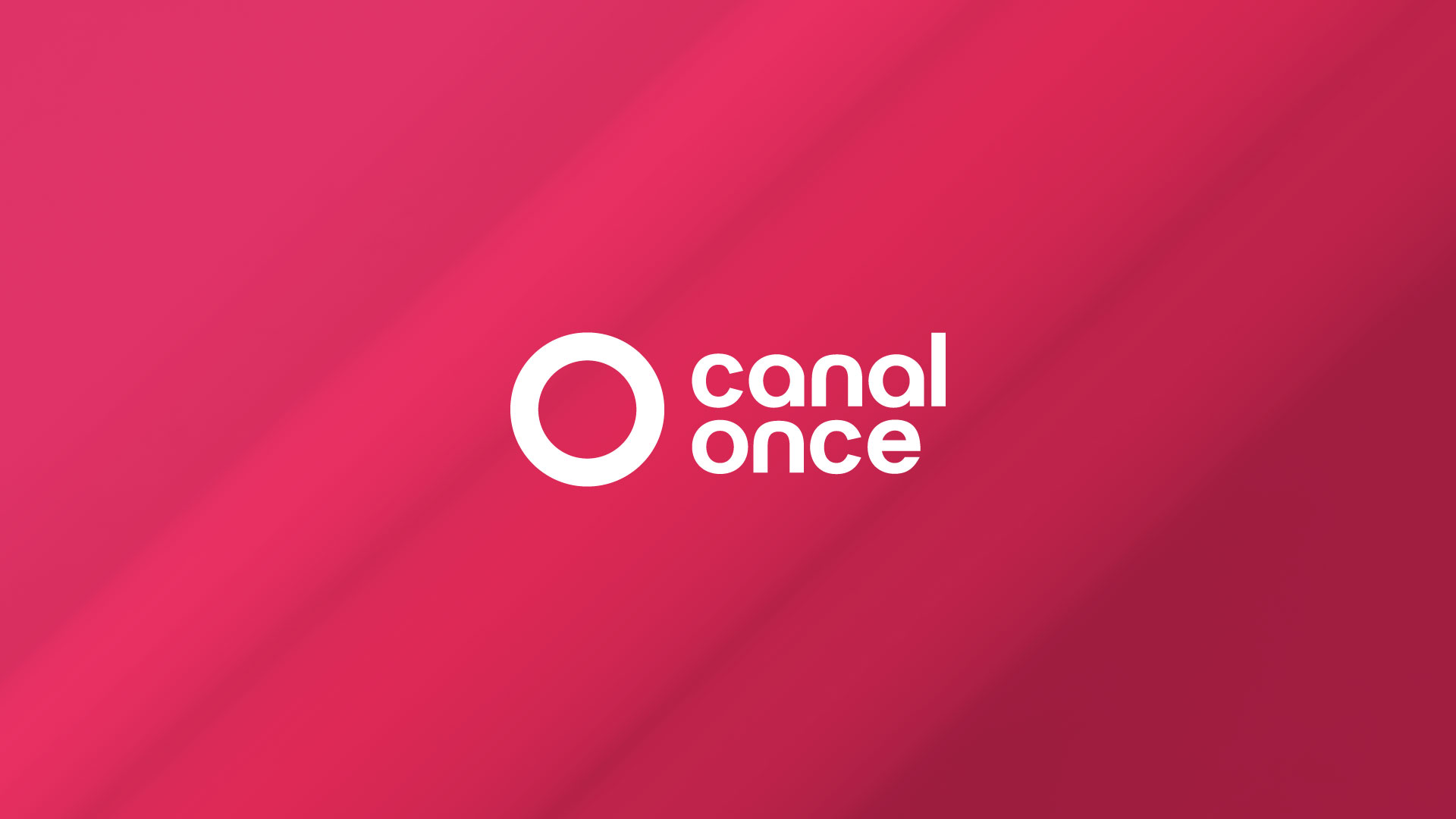 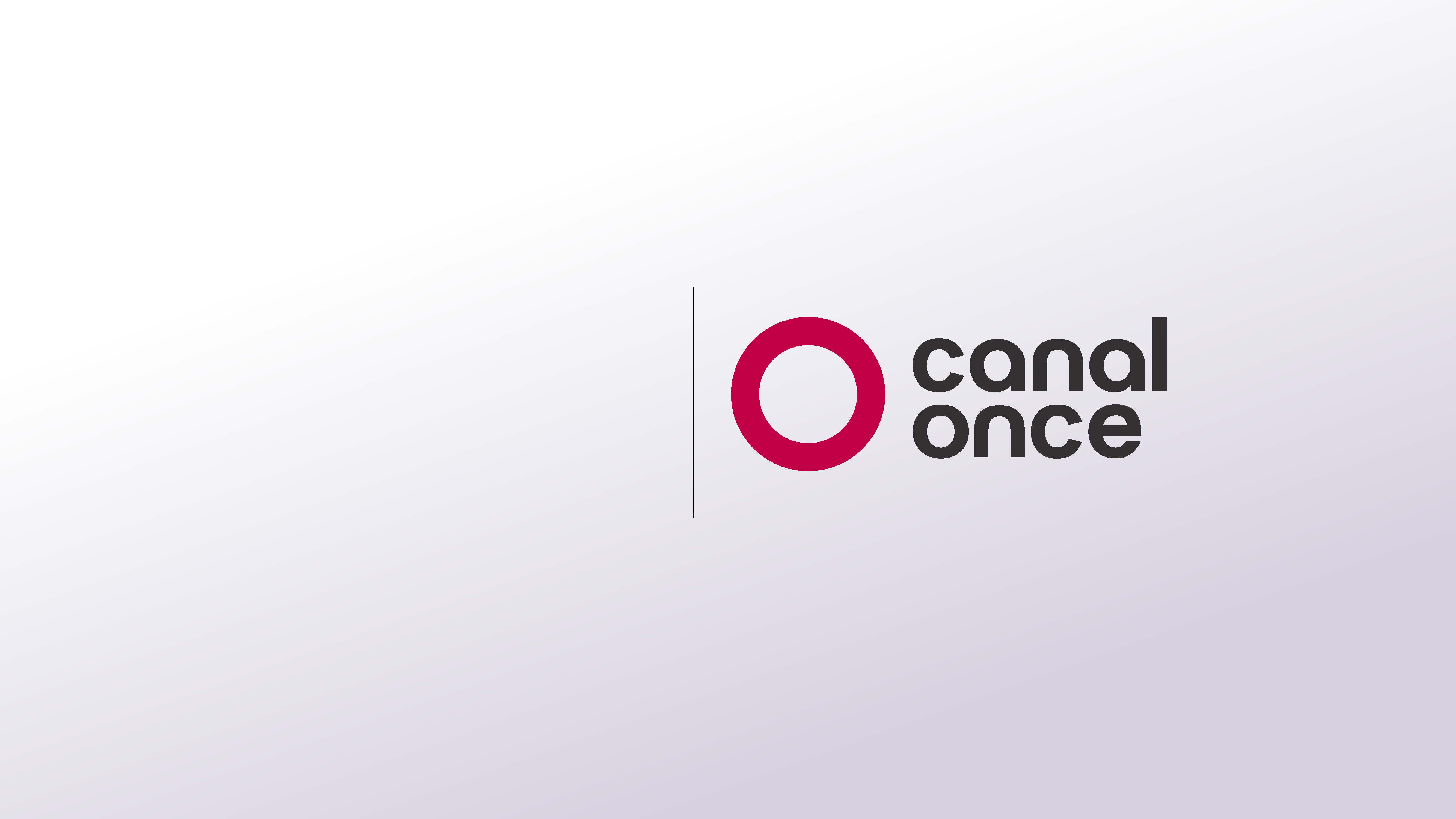 ¿Qué son los Derechos ARCO?
Son los derechos que las personas pueden ejercer respecto de sus datos personales frente a cualquier institución o sujeto obligado
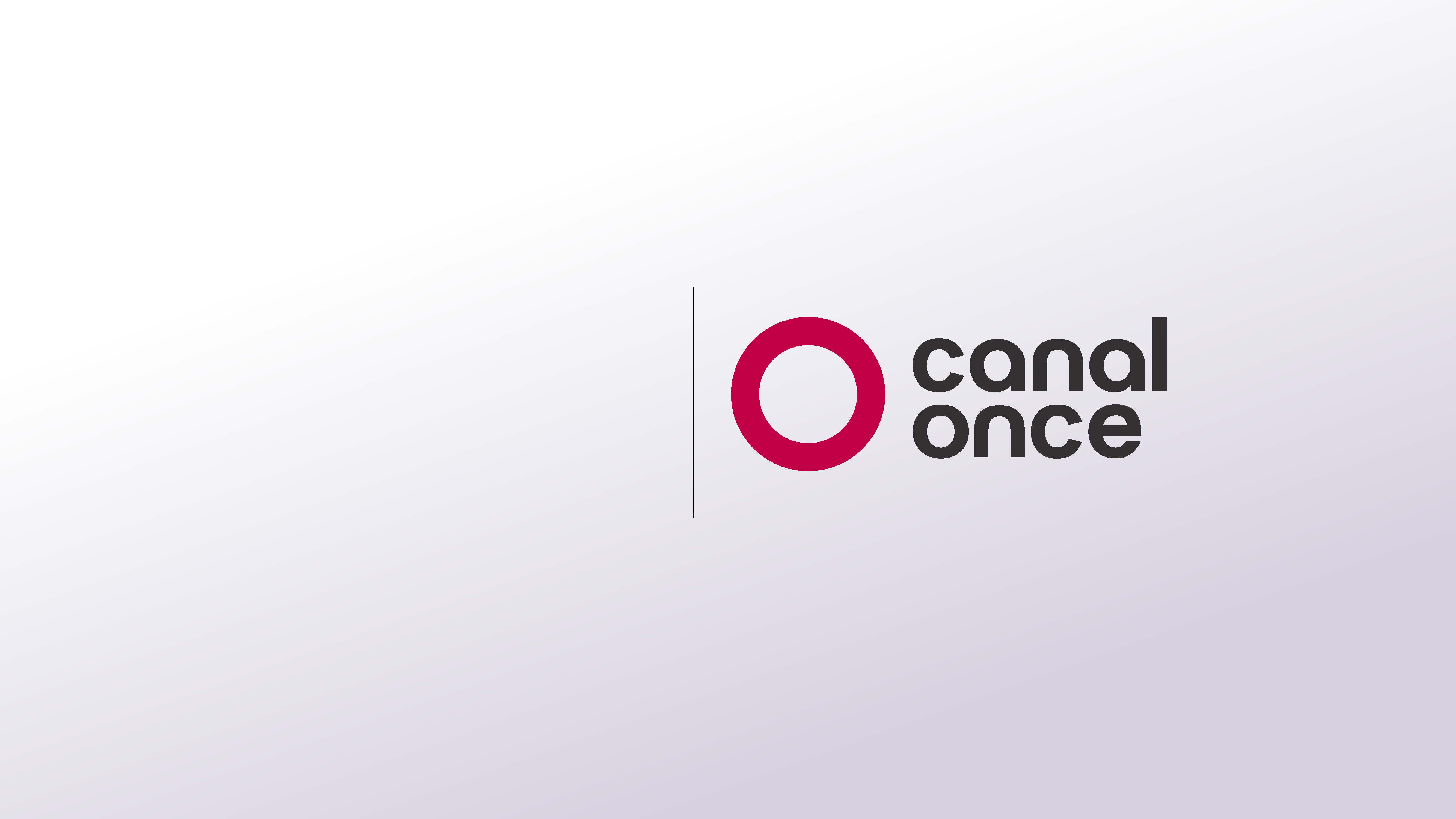 ¿Cuáles son esos derechos?
Acceso

Rectificación

Cancelación u

Oposición
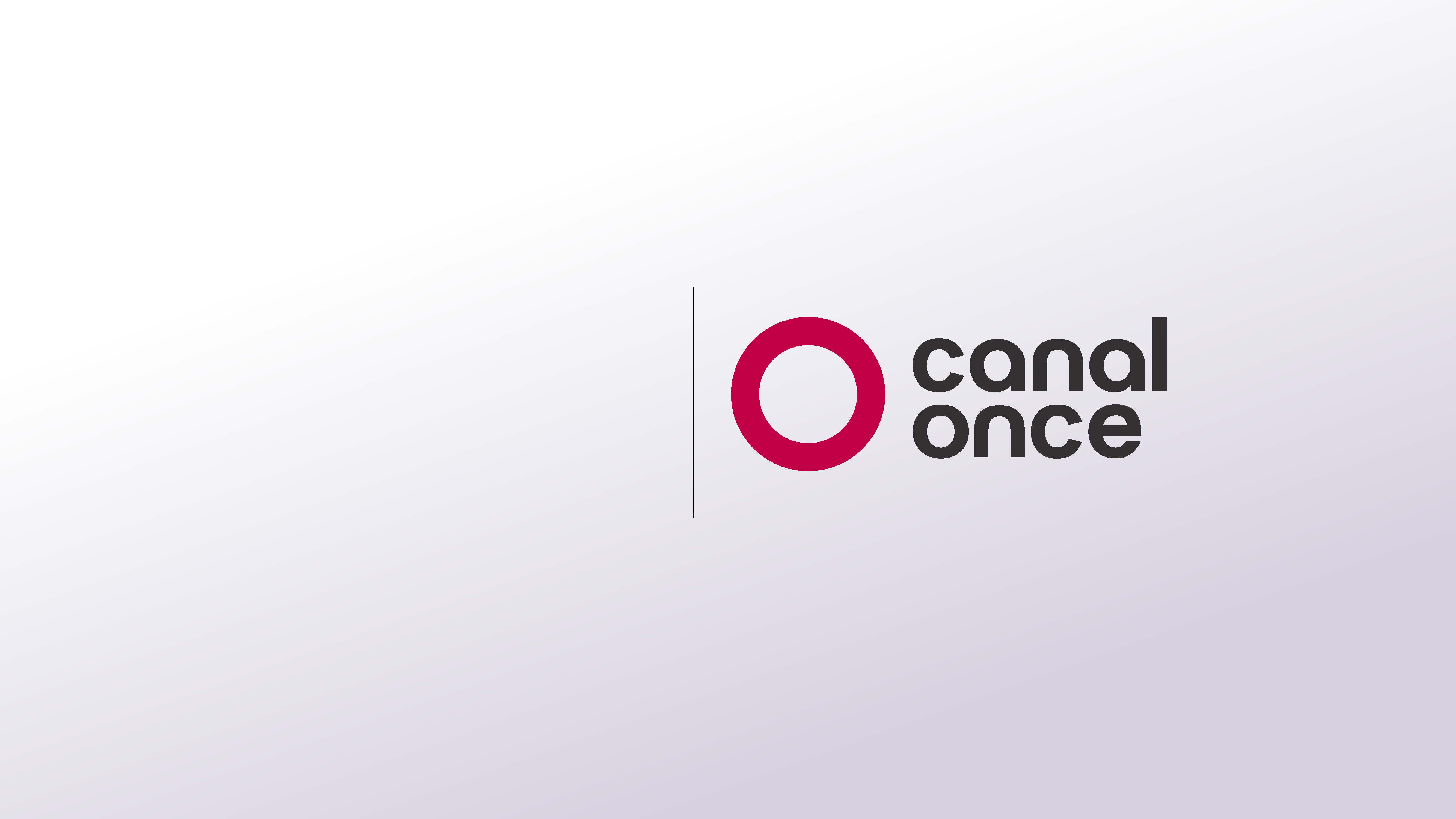 Estos derechos son independientes entre si, y cualquiera de ellos  se pueden hacer valer en un mismo momento
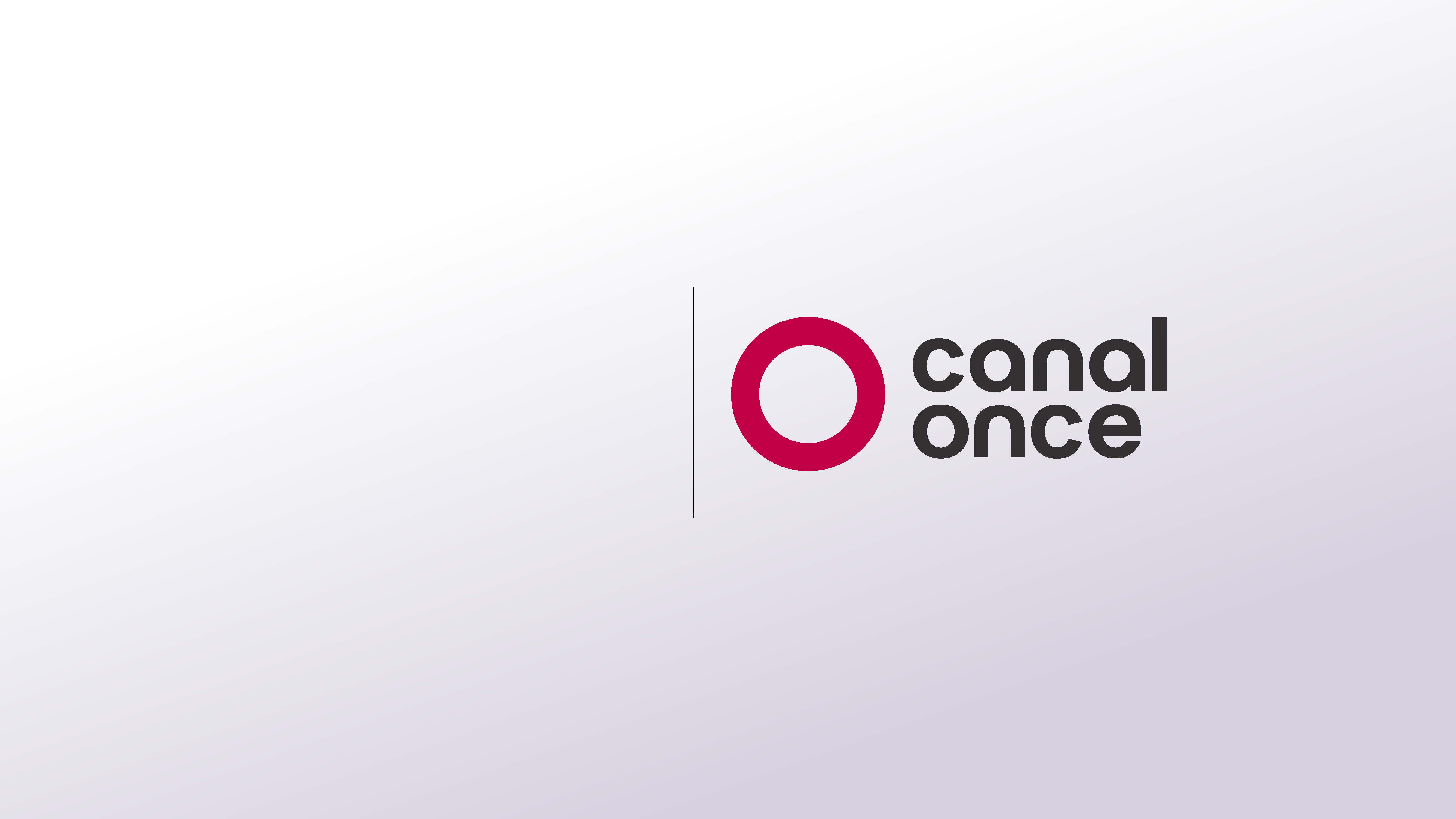 Acceso
Acceder a su propia información, y a conocer el tratamiento que se le da
Rectificación
Pedir que sus datos personales se corrijan o actualicen
Cancelación
Eliminar los registros que existan de sus datos personales en archivos, sistemas o expedientes
Oposición
Solicitar al sujeto obligado, que se abstenga del uso o tratamiento de sus datos personales
Fuente: Ley General de Protección de Datos Personales en Posesión de Sujetos Obligados
Dirección de Asuntos Jurídicos